ICADL Origins
Dr. Hsinchun Chen
University of Arizona
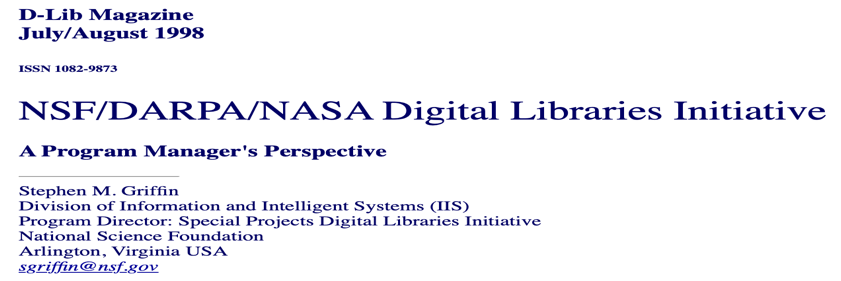 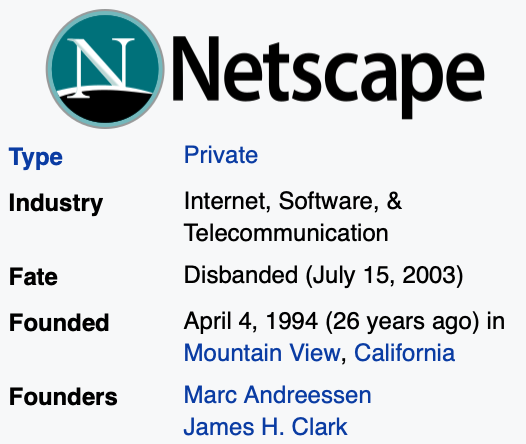 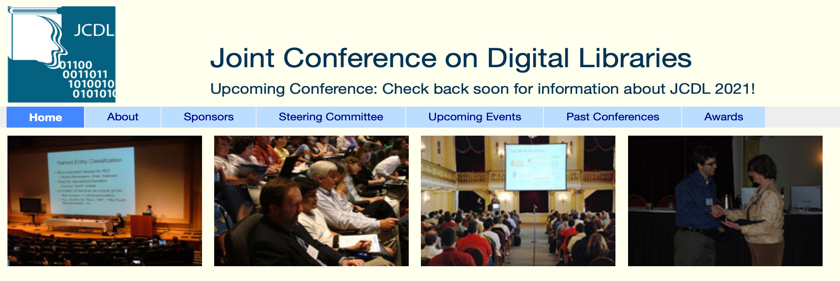 From Digital Library … to the Web
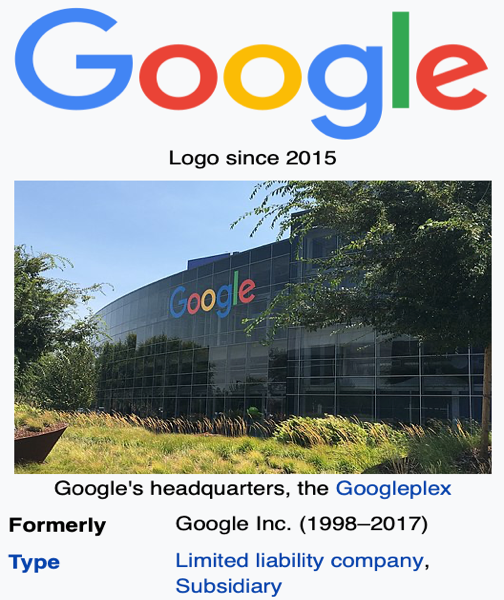 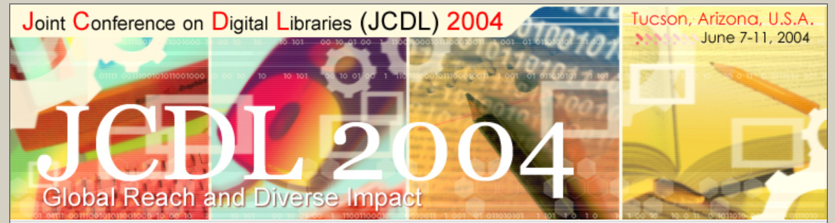 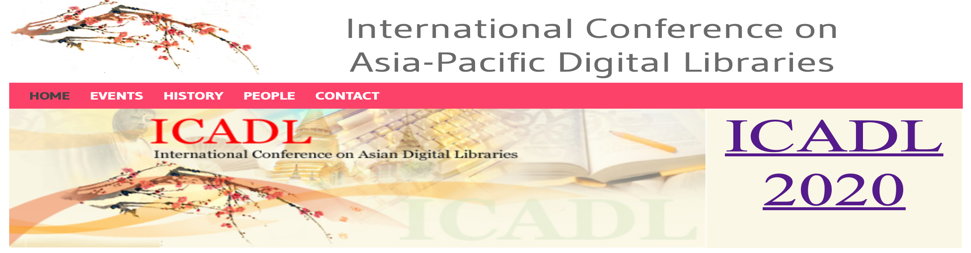 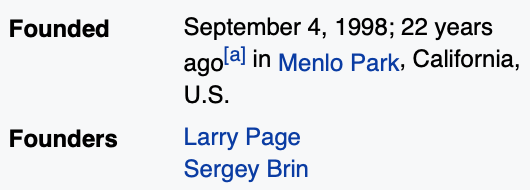 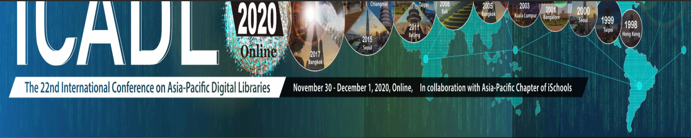 2
Building the ICADL Community … Knowledge, Culture, and Friendship
Singapore, 2002
Malaysia, 2003
Beijing, 2011
Shanghai, 2004
Thailand, 2005
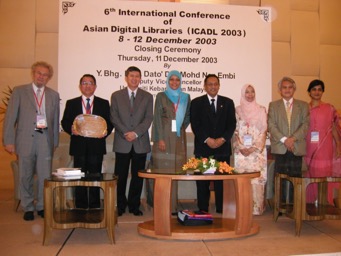 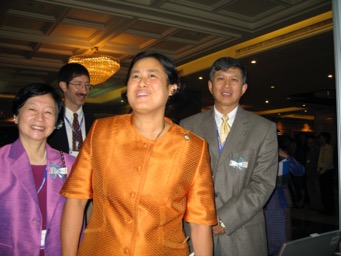 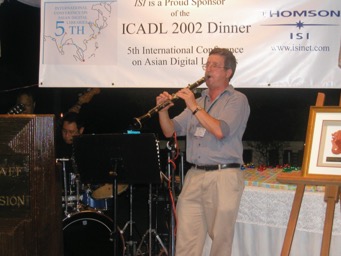 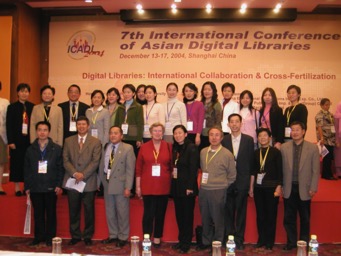 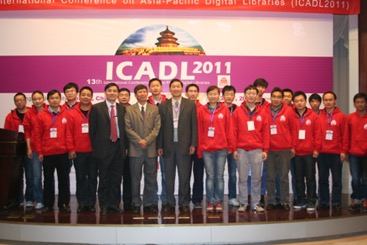 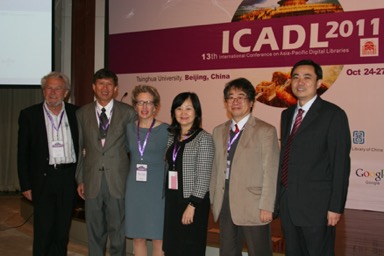 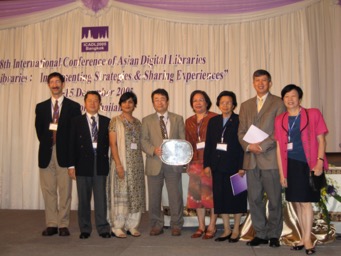 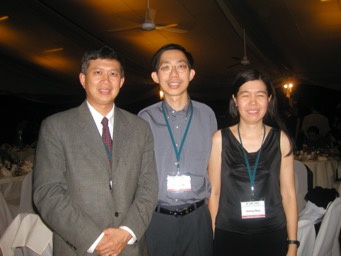 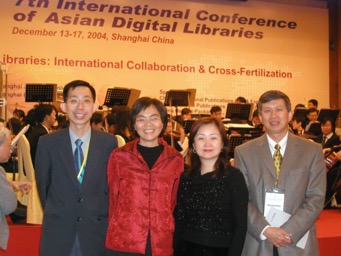 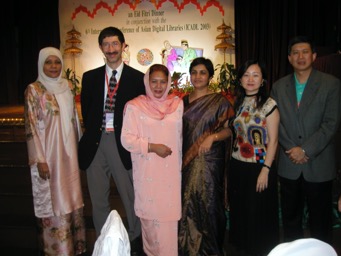 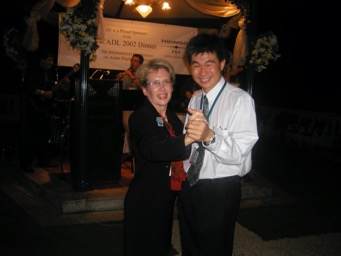 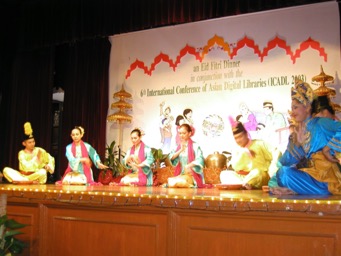 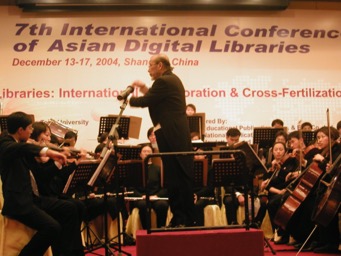 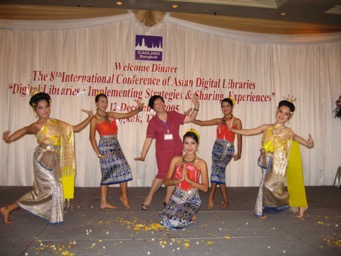 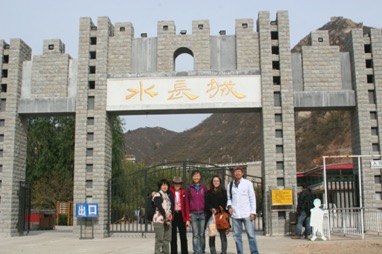 3